新時代の便利な勉強我利便くん
がりべん
生徒・先生・保護者がつながる
教育総合支援アプリケーション案
概　要
小・中学生と学校の先生、保護者の3者をモバイル
端末（スマートフォン／タブレット）によって相互につなぎ、
教育を総合的にサポートする。
主な機能
利用イメージ図
学習成績の管理・集計
先生
学習結果が
送られる
子供の
欠席連絡等
お知らせ・
成績通知
教材を配信
保護者
生徒
端末利用状況データが送られる
遊びでの使用時間制限
教材を用いて学習
成績の確認・端末利用監視
画面イメージ（１）
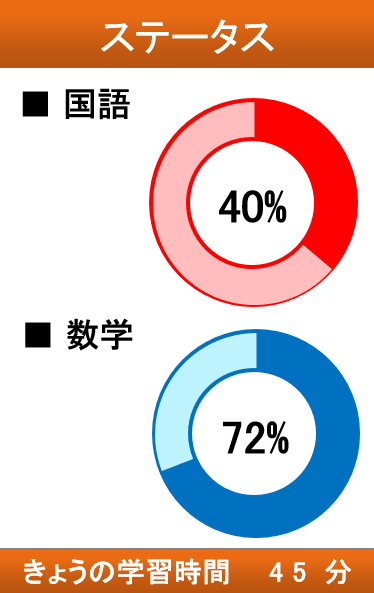 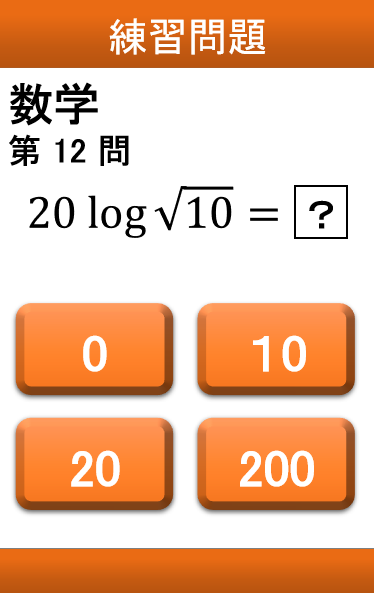 端末上で
手軽に何度も
学習できる
進捗状況を
一目で確認
画面イメージ（２）
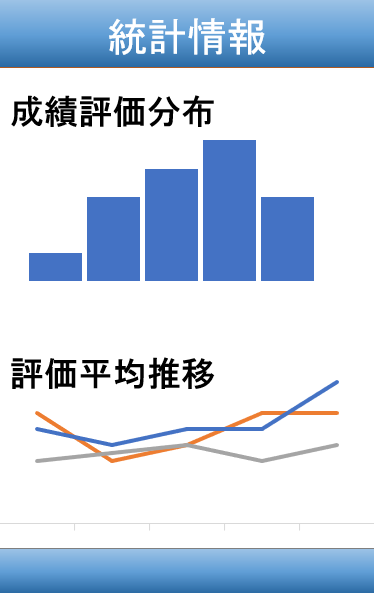 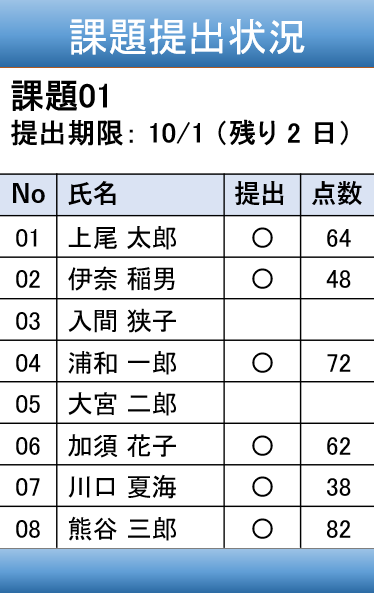 提出状況を
リアルタイムで把握
成績の統計
情報を可視化
先生と保護者との連絡
画面イメージ（３）
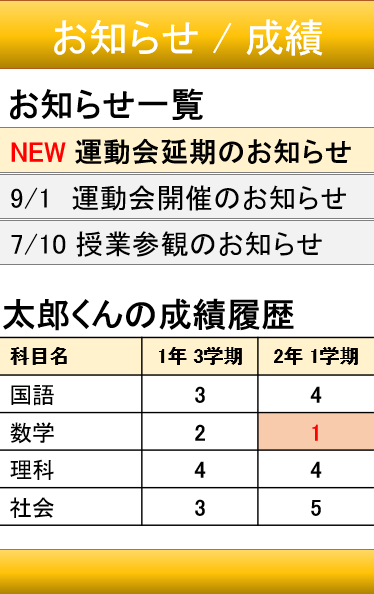 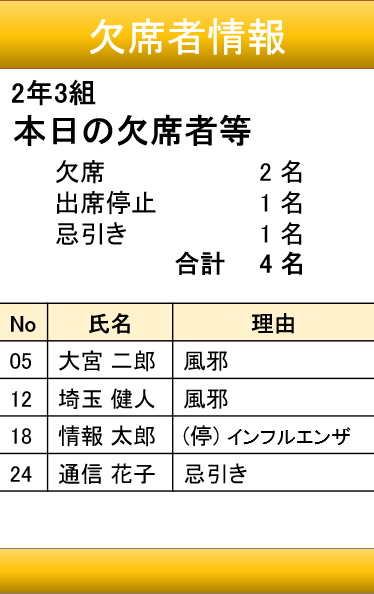 行事等の連絡も素早く伝わる
欠席理由等を
簡単に把握
画面イメージ（４）
3 0
4 0
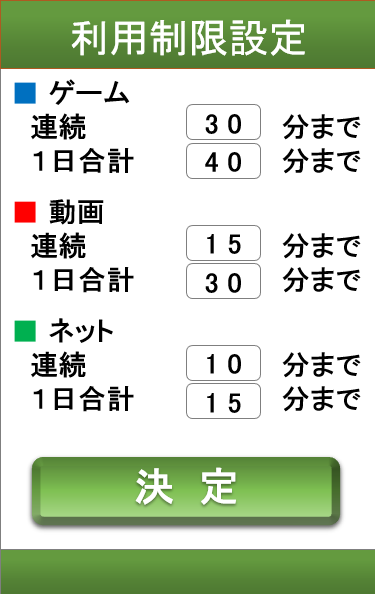 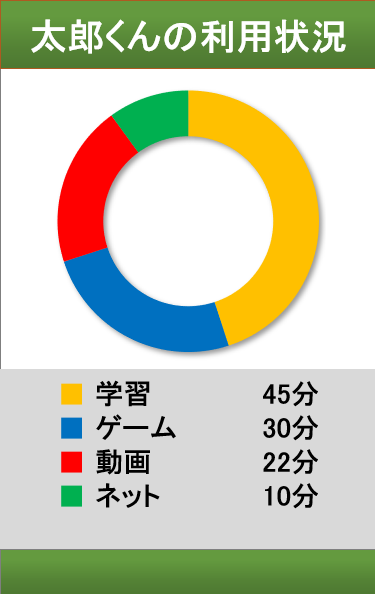 1 5
3 0
1 0
1 5
目的別に使用状況
の確認、制限設定
ができる
利　点
【先生／学校側にとって】
利　点
【生徒にとって】



【保護者にとって】
課 題 点
最後までご覧いただき
ありがとうございました。